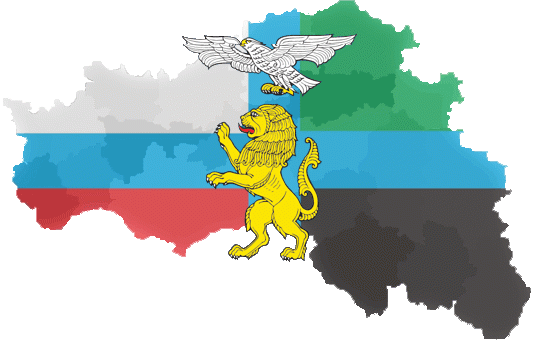 БЮДЖЕТ ДЛЯ ГРАЖДАН
     на основании закона Белгородской области от 23.12.2016 года № 127                  «Об областном бюджете на 2017 год и на плановый период 2018 и 2019 годов»
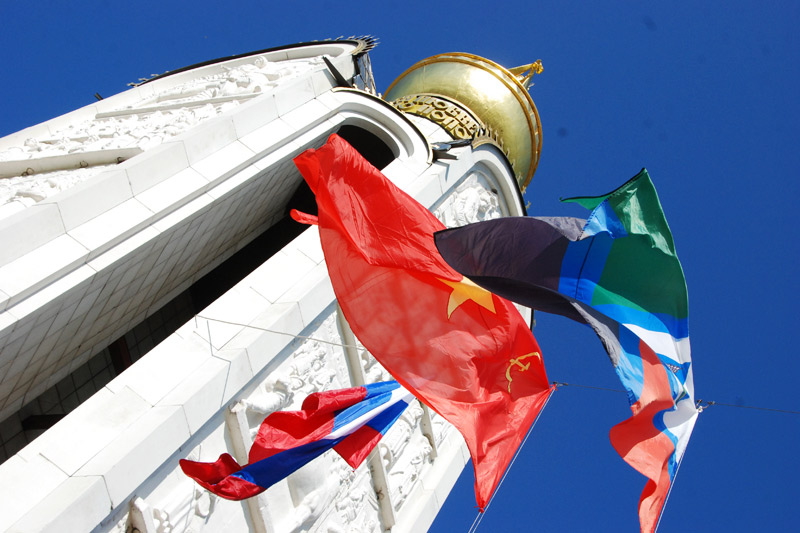 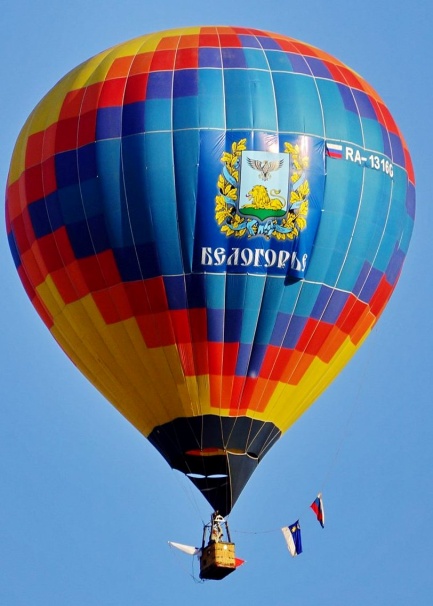 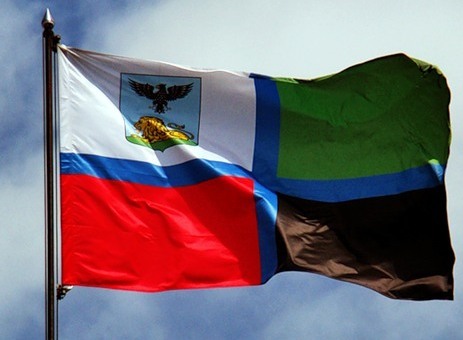 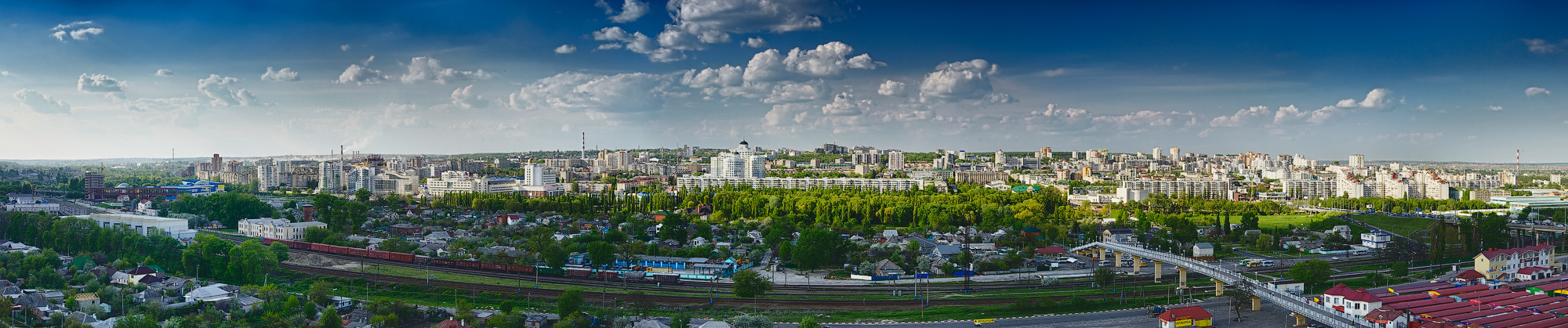 Белгород, 2016 год
Основные понятия и термины по бюджету
Администратор доходов бюджета
Администратор источников финансирования дефицита бюджета
Безвозмездные поступления
2
Основные понятия и термины по бюджету
Бюджет
Бюджетная классификация
Бюджетная роспись
Бюджетные ассигнования
Бюджетные обязательства
3
Основные понятия и термины по бюджету
Бюджетный кредит
Главный распорядитель бюджетных средств
4
Основные понятия и термины по бюджету
Государственный (муниципальный) долг
Дефицит бюджета
Доходы бюджета
Источники внутреннего финансирования дефицита бюджета
5
Основные понятия и термины по бюджету
Межбюджетные трансферты
Налоговые доходы
Неналоговые доходы
6
Основные понятия и термины по бюджету
Профицит бюджета
Публичные нормативные обязательства
Расходы бюджета
Субвенции
7
Основные понятия и термины по бюджету
Субсидии бюджетам других уровней
8
Основные положения
Бюджетная система  Российской Федерации 
- это совокупность трех уровней
бюджетов, основанная на экономических отношениях и 
государственном устройстве Российской Федерации, 
регулируемая законодательством РФ
Федеральный
Региональный
Местный
9
9
Основные положения
Финансовые органы – Министерство финансов Российской Федерации, органы исполнительной власти субъектов Российской Федерации, осуществляющие составление и организацию исполнения бюджетов субъектов Российской Федерации (финансовые органы субъектов Российской Федерации), органы (должностные лица) местных администраций муниципальных образований, осуществляющие составление и организацию исполнения местных бюджетов (финансовые органы муниципальных образований) 

Сводная бюджетная роспись – документ, который составляется и ведется финансовым органом (органом управления государственным внебюджетным фондом) в соответствии с Бюджетным Кодексом в целях организации исполнения бюджета по расходам бюджета и источникам финансирования дефицита бюджета

 Бюджетные ассигнования – предельные объемы денежных средств, предусмотренных в соответствующем финансовом году для исполнения бюджетных обязательств

Бюджетные обязательства – расходные обязательства, подлежащие исполнению в соответствующем финансовом году
10
10
Составные части бюджета
Доходы бюджета   – поступающие в бюджет денежные средства

Расходы бюджета   – выплачиваемые из бюджета         
                   денежные средства

Дефицит бюджета   – превышение расходов бюджета над его доходами

Профицит бюджета      – превышение доходов над его       
         расходами
11
11
МЕЖБЮДЖЕТНЫЕ ТРАНСФЕРТЫ – ОСНОВНОЙ ВИД БЕЗВОЗМЕЗДНЫХ ПЕРЕЧИСЛЕНИЙ
Межбюджетные трансферты – денежные средства, перечисляемые из одного бюджета бюджетной системы Российской Федерации другому
Виды межбюджетных трансфертов
Определение
Предоставляются без определения конкретной цели их использования
Дотации
Субсидии
Предоставляются на условиях долевого софинансирования расходов других бюджетов
Субвенции
Предоставляются на финансирование «переданных» другим публично-правовым образованиям полномочий
12
Какие бывают бюджеты
Бюджеты семей
Бюджеты публично-правовых образований:
Бюджеты организаций
Российской Федерации (федеральный бюджет, бюджеты государственных внебюджетных фондов Российской Федерации)
субъектов Российской Федерации (региональные бюджеты, бюджеты территориальных фондов обязательного медицинского страхования)
муниципальных образований
(местные бюджеты)
13
Бюджетная система Белгородской области
Консолидированный бюджет Белгородской области – это областной бюджет и консолидированный муниципальный бюджет, состоящий из бюджетов муниципальных районов и городских округов и бюджетов сельских и городских поселений, сведенных в единую форму
ОБЛАСТНОЙ БЮДЖЕТ
КОНСОЛИДИРОВАН-НЫЙ БЮДЖЕТ БЕЛГОРОДСКОЙ ОБЛАСТИ
КОНСОЛИДИРО -
ВАННЫЙ МУНИЦИПАЛЬ-
НЫЙ БЮДЖЕТ
Бюджеты 
муниципальных
 районов (19)
 и городских округов (3)
Консолидированный бюджет показывает совокупные доходы, которыми располагает область, и его расходы.
Бюджеты сельских
 (265) и городских
 (25) поселений
14
Доходы бюджета
Доходы бюджета – безвозмездные и безвозвратные поступления денежных средств в бюджет
НЕНАЛОГОВЫЕ ДОХОДЫ
НАЛОГОВЫЕ ДОХОДЫ
БЕЗВОЗМЕЗДНЫЕ ПОСТУПЛЕНИЯ
Поступления от уплаты других пошлин и сборов, установленных законодательством Российской Федерации, а также штрафов за нарушение законодательства, например:
таможенные пошлины и таможенные сборы;
доходы от использования государственного имущества;
плата за негативное воздействие на окружающую среду;
штрафы за нарушение законодательства о налогах и сборах;
другие.
Поступления от уплаты налогов, установленных Налоговым кодексом Российской Федерации, например:
налог на прибыль организаций;
налог на доходы физических лиц;
транспортный налог;
земельный налог;
налог на имущество физических лиц;
налог на добычу полезных ископаемых;
другие.
Поступления от других бюджетов (межбюджетные трансферты), организаций, граждан (кроме налоговых и неналоговых доходов)
15
Физические лица - налогоплательщики
16
Куда зачисляются налоги, непосредственно уплачиваемые гражданами Российской Федерации?
Налог на доходы физических лиц (НДФЛ) с учетом межбюджетного регулирования
Транспортный налог
Налог на имущество физических лиц
Земельный налог
17
Обеспечение 
бюджетной
устойчивости
Доходы областного бюджета в 2015-2019 годах
млн руб.
19
Динамика собственных налоговых и неналоговых доходов  областного бюджета за 2015-2019 годы по видам доходных источников
млн рублей
20
Структура налоговых и неналоговых доходов
 областного бюджета в 2017 году
21
Межбюджетные трансферты из федерального бюджета бюджету 
                    Белгородской  области за 2015-2016 годы
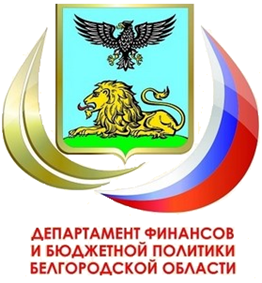 (тыс.рублей)
22
Межбюджетные трансферты из федерального бюджета бюджету 
                    Белгородской  области на 2017-2019 годы
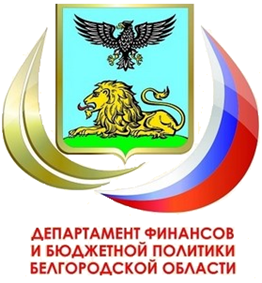 (тыс.рублей)
23
Основные задачи налоговой, бюджетной и долговой политики Белгородской области 
на 2017 год и на плановый период 2018 - 2019 годов
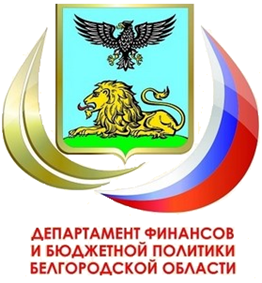 1. Сохранение преемственности основных целей и задач, определенных 
в 2016 году

2. Обеспечение сбалансированности  областного и местных бюджетов

3. Наращивание стабильных доходных источников и мобилизация
 в бюджет имеющихся резервов

4.Совершенствование механизмов взаимодействия органов исполнительной власти по сохранению, укреплению и развитию налогового потенциала

5. Обеспечение мер налогового стимулирования для улучшения инвестиционной и инновационной активности, расширения производства, создания новых рабочих мест
24
Основные задачи налоговой, бюджетной и долговой политики Белгородской области 
на 2017 год и на плановый период 2018 и 2019 годов
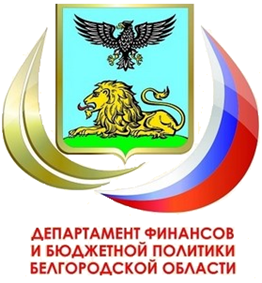 6.Повышение эффективности  управления государственной и муниципальной собственностью

7. Достижение ключевых целей в рамках финансовых ограничений

8.Безусловное соблюдение социальных норм и обязательств

9.Повышение операционной эффективности  расходования бюджетных ресурсов

10.Ужесточение финансовой дисциплины

11.Сокращение государственного долга и выполнение условий соглашений с Минфином РФ
25
Бюджетный процесс – ежегодное формирование и исполнение бюджета
Составление проекта бюджета очередного года (органы исполнительной власти)
Рассмотрение проекта бюджета очередного года (законодательные, представительные органы власти)
Утверждение бюджета очередного года (законодательные, представительные органы власти)
Исполнение бюджета в текущем году (органы исполнительной власти; Правительство, местная администрация, финансовые органы)
Формирование отчета об исполнении бюджета предыдущего года (органы исполнительной власти)
Утверждение отчета об исполнении бюджета предыдущего года (законодательные, представительные органы власти)
26
Составление, рассмотрение и утверждение областного бюджета                       на 2017 и на плановый период 2018-2019 годов
Составление и рассмотрение проекта областного бюджета – многоуровневый процесс,
основанный  на правовых нормах
Составление проекта бюджета: непосредственное составление проекта областного бюджета осуществляет департамент финансов и бюджетной политики Белгородской области
1
Рассмотрение проекта бюджета: проект областного бюджета представляется на рассмотрение в Белгородскую областную Думу.
 8 ноября 2016 года  проект областного бюджета на 2017 и на плановый период 2018-2019 годов рассмотрен на публичных слушаниях
2
Утверждение бюджета: закон Белгородской области от 23 декабря 2016 года № 127 «Об областном бюджете на 2017 год и на плановый период 2018 и 2019 годов»
3
27
На чем основывается  проект областного бюджета                           на 2017 год и на плановый период 2018 и 2019 годов
Составление проекта областного бюджета на 2017 год и на плановый период 2018 и 2019 годов включает
Прогноз социально-экономического развития Белгородской области на 2017 год и на плановый период 2018-2019 гг.
1
Бюджетный прогноз Белгородской области на долгосрочный период
2
Основные направления бюджетной и налоговой политики Правительства Белгородской области на 2017 год и на плановый период 2018-2019 гг.
3
Основные направления долговой политики Белгородской области на 2017 год и на плановый период 
2018-2019 гг.
4
Государствен-    ные программы Белгородской области
5
28
Основные показатели прогноза социально-экономического развития Белгородской области на 2017 год и на период до 2019 года
29
[Speaker Notes: Взять информацию экономики!!]
30
31
32
33
34
35
36
37
Расходы областного бюджета 
на 2017-2019 годы
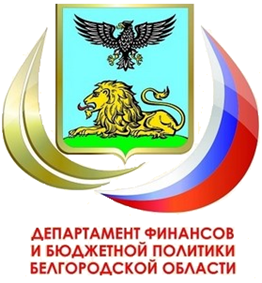 (млн. рублей)
38
Социально 
ориентированный
 бюджет
Целевая группа
Ветераны труда, ветераны военной службы, труженики тыла, реабилитированные лица и лица, признанные пострадавшими от политических репрессий
Закон Белгородской области от 28.12.2004 года №165                               (ред. от 09.12.2015 года) "Социальный кодекс Белгородской области" (принят Белгородской областной Думой 09.12.2004 года)
Объём межбюджетных трансфертов муниципальным образованиям области на оплату ежемесячных выплат в 2017 году –  629 890 тыс. рублей, в 2018 году – 654 979 тыс.рублей, в 2019 году – 680 877 тыс.рублей
Численность граждан данных категорий, проживающих в Белгородской области  -  66 479 человек (2017 год), 67 773 человек (2018 год), 69 093 человек (2019 год)
Ветеранам труда, ветеранам военной службы и труженикам тыла предоставляются социальные услуги и ежемесячные денежные выплаты:

- внеочередное оказание медицинской помощи;
- ежемесячная денежная компенсация в размере 50% от платы коммунальных услуг;
- проезд на железнодорожном транспорте пригородного сообщения с оплатой 50% стоимости проезда;

- ежемесячная денежная выплата в 2017 году:
     ветеранам труда - 780 рублей;
     труженикам тыла- 890 рублей;
Реабилитированным и признанным пострадавшими от политических репрессий гражданам предоставляются социальные услуги и ежемесячные денежные выплаты:

 бесплатный доступ к телефонной сети при наличии технической возможности;
- ежемесячная денежная компенсация в размере 50% от платы коммунальных услуг;
- бесплатный проезд (туда и обратно) один раз в год железнодорожным транспортом;
- бесплатное слухопротезирование;
внеочередное оказание медицинской помощи (в т.ч. ежегодное диспансерное обследование);
- ежемесячная денежная выплата в 2017 году:
     реабилитированным лицам – 890 рублей;
     признанным пострадавшими от политических репрессий – 780 рублей;
40
Целевая группа
Граждане, имеющие детей, многодетные семьи
Объём межбюджетных трансфертов муниципальным образованиям области:
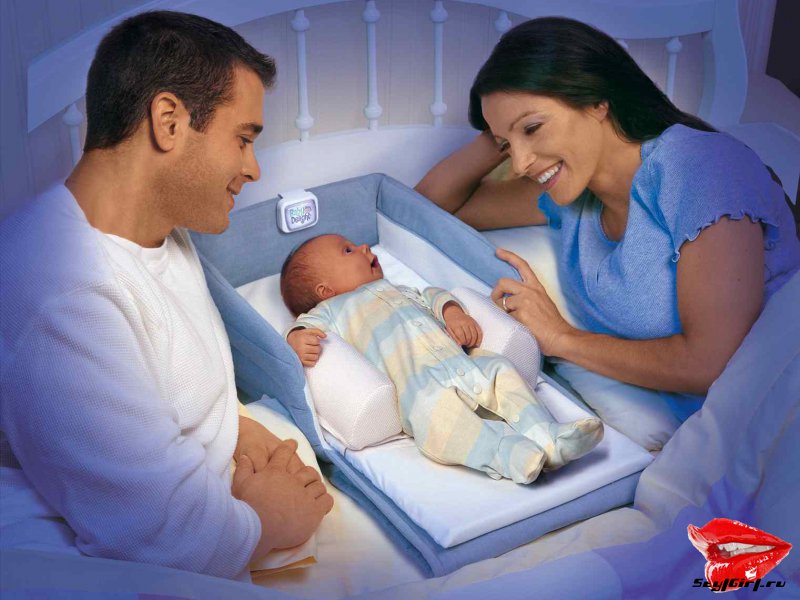 -выплата компенсации части родительской платы за присмотр и уход за детьми в образовательных организациях, реализующих основную общеобразовательную программу дошкольного образования – 315 224 тыс. рублей (2017 год), 327 224 тыс.рублей (2018 год), 327 224 тыс.рублей (2019 год)
-выплата ежемесячных денежных компенсаций расходов по оплате жилищно-коммунальных услуг–  – 133 682 тыс. рублей (2017 год),  139 029 тыс.рублей (2018 год),  144 590 тыс.рублей (2019 год)
-выплата ежемесячных пособий гражданам, имеющим детей – 381 517  тыс. рублей (2017 год), 416039 тыс.рублей (2018 год), 452 530 тыс.рублей (2019 год)
-выплата пособий при рождении ребёнка гражданам, не подлежащим обязательному социальному страхованию на случай временной нетрудоспособности и в связи с материнством –                                                                                                                                               49 355 тыс. рублей (2017 год), 49 599 тыс.рублей (2018 год), 51 523 тыс.рублей (2019 год)
-выплата пособий по уходу за ребёнком до достижения им возраста полутора лет гражданам, не подлежащим обязательному социальному страхованию на случай временной нетрудоспособности в связи с материнством – 480 442 тыс. рублей (2017 год), 481 483 тыс.рублей (2018 год), 478 037 тыс.рублей (2019 год)
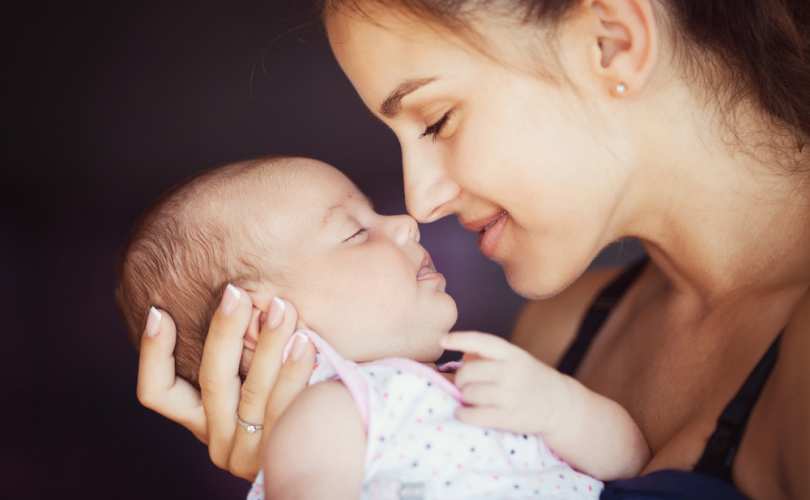 -ежемесячная денежная выплата, назначаемая в случае рождения третьего ребёнка или последующих детей до достижения ребёнком возраста трёх лет –                                                       716 428 тыс. рублей (2017 год), 399 646 тыс.рублей (2018 год), 415 617 тыс.рублей (2019 год)
-дополнительные меры социальной защиты семей, родивших третьего и последующих детей по представлению материнского (семейного) капитала – 98 383 тыс. рублей (2017 год),                       98 383 тыс.рублей (2018 год), 98 383 тыс.рублей (2019 год)
41
Целевая группа
Дети войны
Закон Белгородской области от 28.12.2004 года №165 (ред. от 09.12.2015г.) "Социальный кодекс Белгородской области" (принят Белгородской областной Думой 09.12.2004 года)
Глава 26. Меры социальной защиты лиц, родившихся в период с 22 июня 1923 года по 
3 сентября 1945 года («Дети войны»)
Лицам, родившимся в период с 22 июня 1923 года по 3 сентября 1945 года
предоставляется ежемесячная денежная выплата в 2017 году в размере – 780 рублей

	Численность граждан, родившихся в период с 22 июня 1923 года по 
3 сентября 1945 года (Дети войны), проживающих в Белгородской области
 20 894 человек (2017 - 2019 годы)

	Объем межбюджетных трансфертов муниципальным образованиям 
области на оплату ежемесячных выплат в 2017 году -  198 501 тыс. рублей, в 2018 году – 206 441 тыс.рублей, в 2019 году – 214 534 тыс.рублей
42
Целевая группа
Педагогические работники
Постановление Правительства Белгородской области от 28.02.2011 года № 68-пп «О порядке выплат денежного поощрения  лучшим  учителям образовательных организаций Белгородской области, реализующих  образовательные программы начального общего, основного общего и среднего общего образования, за счет субсидий, выделяемых из федерального бюджета»  -   112 тыс. рублей за счет средств областного бюджета
Объём межбюджетных трансфертов муниципальным образованиям области
316 978 тыс. рублей (2017 год), 335 997 тыс.рублей (2018 год), 356 156 тыс.рублей (2019 год)
Предоставление мер социальной поддержки педагогическим работникам муниципальных образовательных организаций, проживающим и работающим в сельских населённых пунктах, рабочих посёлках (посёлках городского типа) – постановление Правительства Белгородской области от 25.08.2008 года № 198-пп «О реализации на территории Белгородской области мер по оказанию социальной поддержки педагогическим работникам образовательных учреждений, расположенных в сельской местности, рабочих поселках (поселках городского типа)
104 909 тыс. рублей (2017 – 2019 годы)
Ежемесячное денежное вознаграждение за классное руководство - постановление Правительства Белгородской области от 08.02.2010 года № 70-пп «О порядке и условиях выплат денежного вознаграждения за выполнение функций классного руководителя педагогическим работникам государственных образовательных учреждений Белгородской области и муниципальных образовательных учреждений»
43
Целевая группа
Дети
Постановление Правительства Белгородской области от 28 сентября 2015 года  № 349-пп «Об организации осуществления оплаты коммунальных услуг, содержания и ремонта жилых помещений, закрепленных за детьми-сиротами, детьми, оставшимися без попечения родителей, и лицами из их числа»
Социальная поддержка детей-сирот и детей, оставшихся без попечения родителей, в части оплаты за содержание жилых помещений, закрепленных за детьми-сиротами и капитального ремонта – 
7 937 тыс. рублей (2017 год),                      4 961 тыс.рублей (2018 год),                        4 023 тыс.рублей (2019 год).
Предоставление жилых помещений детям-сиротам и детям, оставшимся без попечения родителей, лицам из их числа по договорам найма специальных жилых помещений –                            282 817 тыс. рублей (2017 год), 227 960 тыс.рублей (2018 год), 221 447 тыс.рублей (2019 год)
Закон Белгородской области от 25 января 2007 года № 93 «Об обеспечении жилыми помещениями детей-сирот, детей, оставшихся без попечения родителей, и лиц из их числа в Белгородской области»
44
Целевая группа
Врачи
Постановление Правительства Белгородской области от 06.02.2012 года №65-пп                                            «Об осуществлении единовременных компенсационных выплат медицинским работникам» –    
  28 млн. рублей (2017 год)
29 млн. рублей (2018 год)
30 млн.рублей (2019 год)
Закон Белгородской области от 28.12.2004 года №165 «Социальный кодекс Белгородской области»                        (ред. от 09.12.2015 года) – предоставление ежемесячной денежной выплаты по оплате жилых помещений, отопления и освещения медицинским и фармацевтическим работникам государственных учреждений здравоохранения –                                   17,7 млн. рублей (2017 год)
18,5 млн.рублей (2018 год)
19,2 млн.рублей (2019 год)
Распоряжение губернатора Белгородской области от 06.07.2005 года № 485-р                      «О проведении ежегодного областного конкурса на звание «Лучший врач года» –                                  175 тыс. рублей (2017-2019 годы)
45
Целевая группа
Молодые семьи
Реализация мероприятий подпрограммы «Обеспечение жильём молодых семей» федеральной целевой программы «Жилище»
25 300 тыс. рублей (2017 - 2019 годы)


Постановление Правительства Белгородской области от 10 ноября 2014 года №410-пп «Об утверждении Порядка предоставления молодым семьям социальных выплат на приобретение (строительство) жилья по их использования»



Предоставление молодым семьям, нуждающимся в улучшении жилищных условий, социальных выплат на приобретение жилого помещения или строительство жилого дома
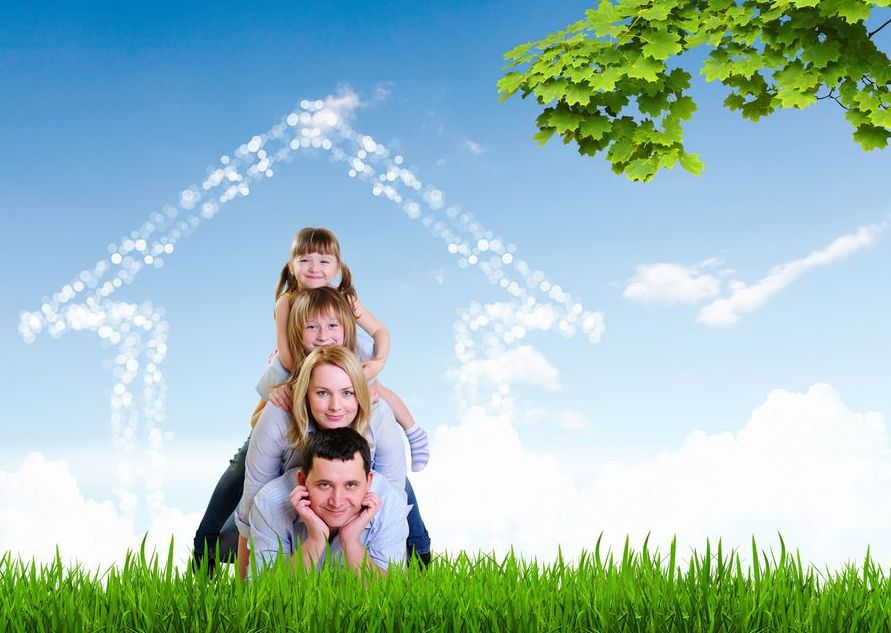 46
Как классифицируются расходы бюджета?
Расходы бюджета – выплачиваемые из бюджета денежные средства.
Формирование расходов осуществляется в соответствии с расходными обязательствами, обусловленными установленным законодательством разграничением полномочий, исполнение которых должно происходить в очередном финансовом году за счет средств соответствующих бюджетов. 
Принципы формирования расходов бюджета:
по разделам;
по ведомствам;
по государственным программам Белгородской области.
47
Разделы классификации расходов бюджета
0100 Общегосударственные 
                                       вопросы
1400 
Межбюджетные трансферты общего характера бюджетам бюджетной системы РФ
0200
 Национальная оборона
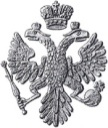 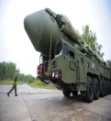 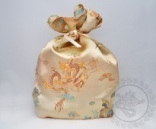 0300 
Национальная безопасность               и правоохранительная деятельность
1300   Обслуживание    
        государственного 
и муниципального долга
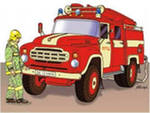 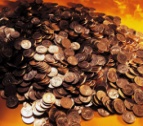 Расходы бюджета – это выплачиваемые из бюджета денежные средства, за исключением средств, являющихся источниками финансирования бюджета
0400
 Национальная
     экономика
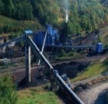 1200     Средства  массовой    
         информации
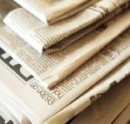 0500 
Жилищно-коммунальное 
             хозяйство
1100 
Физическая культура
               и спорт
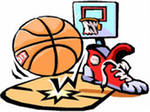 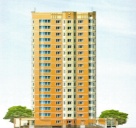 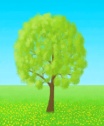 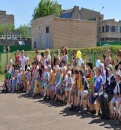 0600 
Охрана окружающей
              среды
1000 
Социальная политика
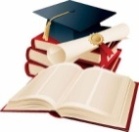 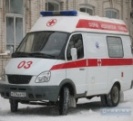 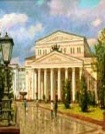 0900 
Здравоохранение
0700
 Образование
0800
     Культура
48
Структура расходов областного бюджета   
               на 2017-2019 годы в отраслевом разрезе (тыс.рублей)
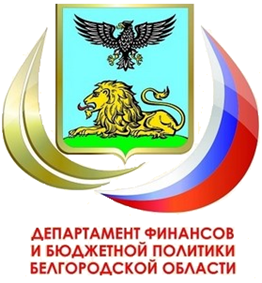 (тыс. рублей)
49
ОБРАЗОВАНИЕ Областной бюджет в разрезе основных статей затрат
млн. рублей
Всего
13 853, 5
14 685,5
15 110,7
15 605,8
16 559,2
13 481,9
12 517,0
11 977,8
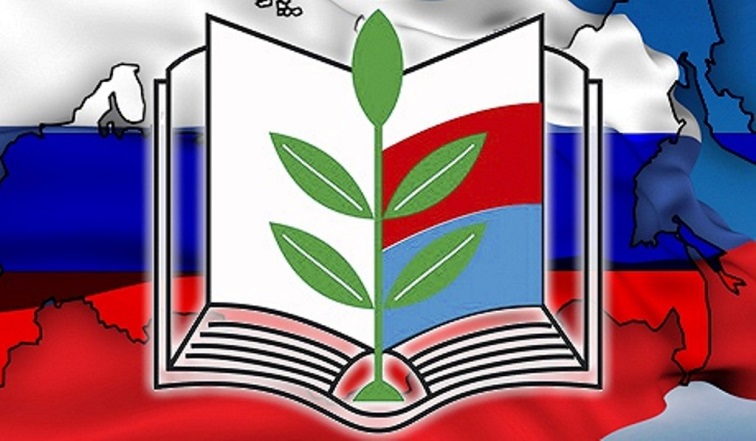 50
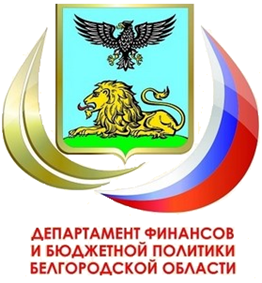 Культура, кинематография
Структура расходов областного бюджета (тыс. рублей)
51
Бюджет здравоохранения за счет всех источников            (без учета капитальных вложений)
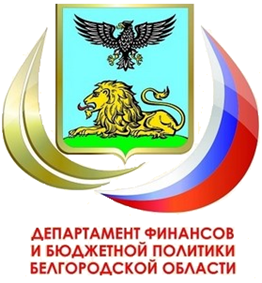 52
Расходы областного бюджета на социальную политику  
в 2015 – 2019 годах
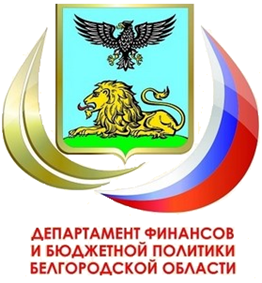 (тыс. рублей)
16 013 139*
15 686 136*
15 688 548*
10 204 128
8 298 407
2015
2016
2017
2018
2019
*Согласно письму Министерства финансов Российской Федерации от 14 сентября 2016 года № 02-05-11/536691 на 2017 год и на плановый период 2018 и 2019 годов предусмотрено выделение отдельного элемента вида расходов 324 «Страховые взносы на обязательное медицинское страхование неработающего населения» в сумме 5 151 833 рубля.
53
Стимулирование экономического развития региона
Финансирование агропромышленного комплекса области  
в 2015 - 2019 годах
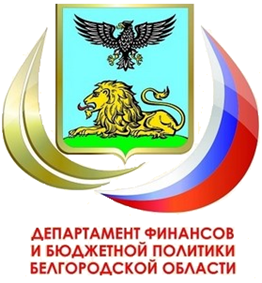 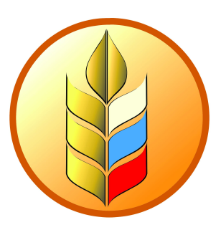 Млрд. руб.
55
Расходы федерального бюджета на 
                      1 вложенный рубль областного бюджета 
                        в агропромышленном комплексе области в 2015-2019 годах
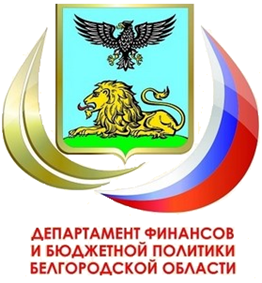 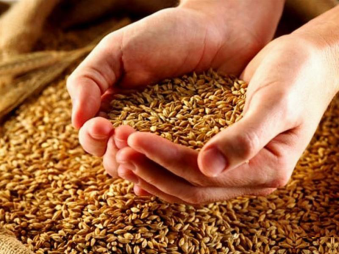 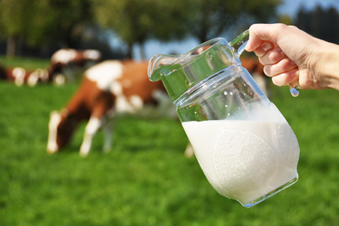 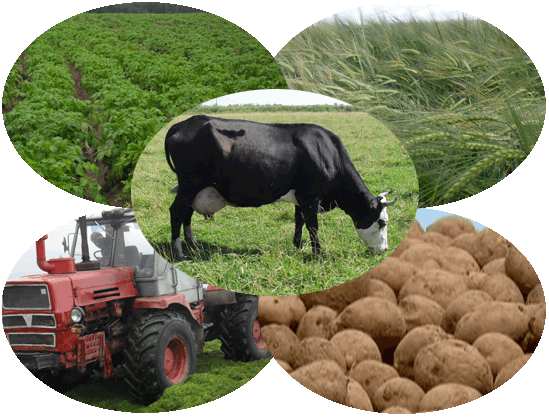 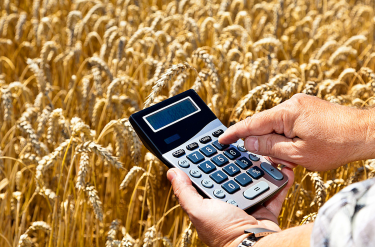 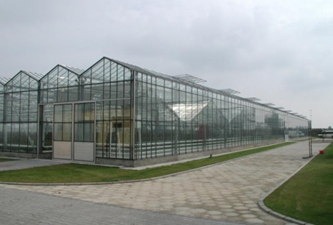 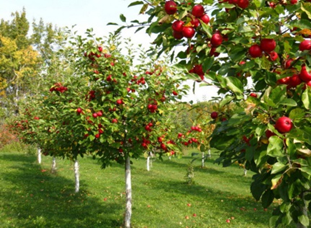 56
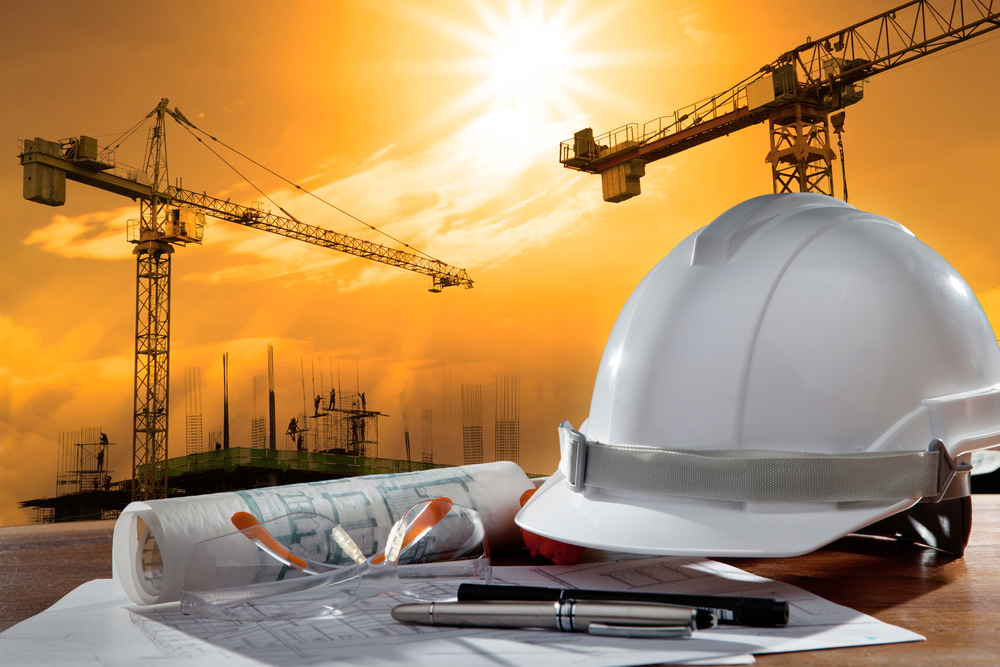 РАСХОДЫ БЮДЖЕТА    
                      НА КАПИТАЛЬНЫЕ ВЛОЖЕНИЯ ЗА 2016 ГОД 
          И НА ПЛАНОВЫЙ ПЕРИОД  2017-2019 ГОДОВ 
(ПО ДАННЫМ ГЛАВНЫХ РАСПОРЯДИТЕЛЕЙ БЮДЖЕТНЫХ СРЕДСТВ )
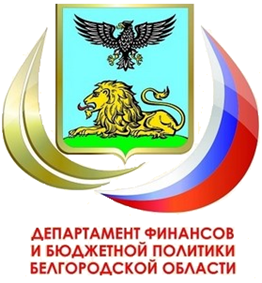 57
Бюджет дорожного фонда, млн. руб.
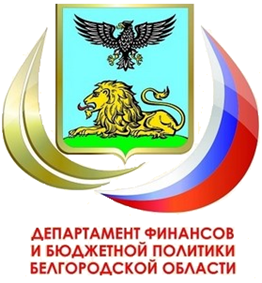 O:\Департамент_Финансов\Сотрудники\417\Бюджет 2017\СЛАЙДЫ
Расчет дотации на выравнивание бюджетной обеспеченности                                муниципальных образований в Белгородской области
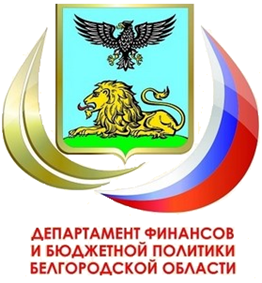 Показатели методики
Методика расчета дотации на выравнивание бюджетной обеспеченности  (ДВБО) муниципальных образований на территории Белгородской области согласно закона Белгородской области от 16 ноября 2007 года №162 «О бюджетном устройстве и бюджетном процессе в Белгородской области»
Уровень расчетной бюджетной обеспеченности
Объем
нормативных
расходов по видам
бюджетных услуг,
исходя из
Коэффициентов
заработной платы,
стоимости 
коммунальных услуг, 
транспортной 
доступности и т.д.;
    Индекс бюджетных расходов (ИБР);
    Условный налоговый потенциал (УНП);
    Расчетная бюджетная обеспеченность;
    Критерий выравнивания.
Фонд финансовой поддержки муниципальных районов                     (городских округов)
Расчет по единой методике, обеспечивающей сопоставимость показателей, характеризующих факторы и условия, влияющие на стоимость предоставления муниципальных услуг в расчете на одного жителя по муниципальным районам (городским округам)
Установление требования определения общего размера дотаций  
на выравнивание бюджетной обеспеченности, исходя из достижения критерия выравнивания
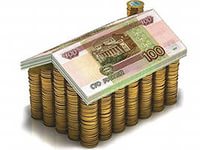 59
Объем фонда финансовой поддержки с учетом субвенций поселениям 2015-2019 годов
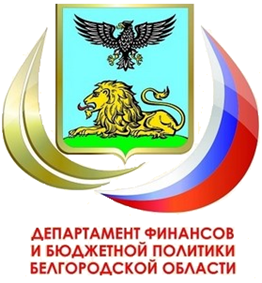 3,583
млрд. руб.
3,599
 млрд. руб.
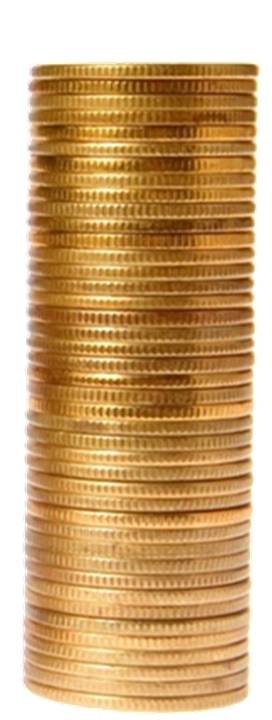 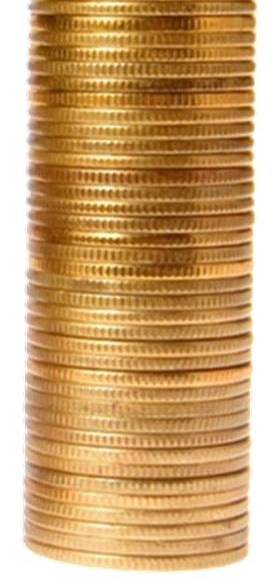 3,116
млрд.руб. рублей
3,305
млрд. руб.
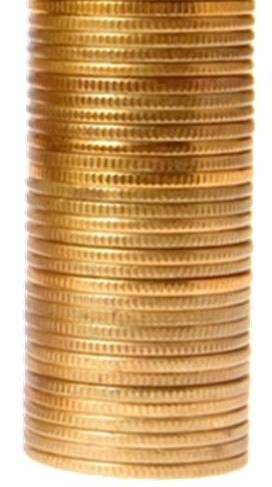 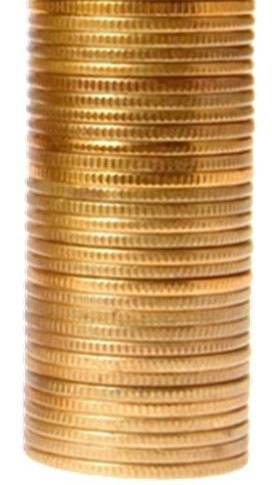 3,044
 млрд. руб.
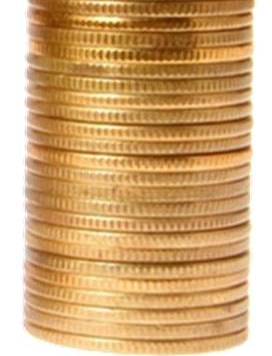 2015 год (факт)
2016 год (ожидаемое исполнение)
2017 год (утверждено)
2018 год (утверждено)
2019 год (утверждено)
60
Информация об объёмах финансовой помощи (дотация, субсидия, субвенция, иные межбюджетные трансферты) муниципальным образованиям области на 2017 - 2019 годы
61
Контактные сведения финансовых органов муниципальных образований Белгородской области
62
Контактные сведения финансовых органов муниципальных образований Белгородской области
63
Эффективное 
 государство
Базовые приоритеты при формировании расходов бюджета 
на 2017 год и на плановый период 2018 и 2019 годов
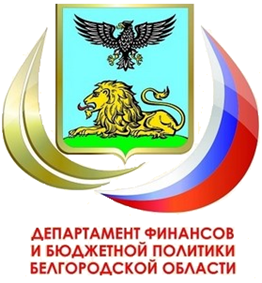 Выполнение Указов Президента РФ от 7 мая 2012 года
Повышение эффективности и результативности бюджетных расходов
Совершенствование принципа формирования бюджетов на основе государственных и муниципальных программ
Обеспечение доступности и качества оказания государственных и муниципальных услуг
Повышение эффективности государственных (муниципальных) закупок
65
Программно-целевое планирование
 областного бюджета
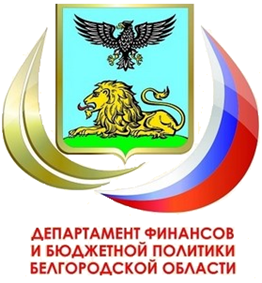 15
государственных программ
2013 год20про
2016 год
2017-2019 годы
87 % в общем объеме расходов
87 % в общем 
объеме расходов (2017 год);
81 %  - 2018 год;
80%  - 2019 год
В качестве 
непрограммных расходов – 
содержание ряда государственных органов и органов исполнительной власти области, расходы на обслуживание государственного долга, фонд финансовой поддержки муниципальных районов, субвенции поселениям, резервный фонд
66
Перечень государственных программ Белгородской области
Обеспечение безопасности  жизнедеятельности населения и территорий Белгородской области на 2014-2020 годы;
  Развитие образования Белгородской области на 2014-2020 годы;
  Развитие здравоохранения  Белгородской области на 2014-2020 годы;
  Социальная поддержка граждан в Белгородской области на 2014-2020 годы;
  Развитие культуры и искусства Белгородской области на 2014-2020 годы;
  Развитие  физической культуры и спорта Белгородской области на 2014-2020 годы;
  Обеспечение населения Белгородской области информацией о деятельности органов государственной власти и приоритетах региональной политики на 2014-2020 годы;
  Развитие экономического потенциала и формирование благоприятного  предпринимательского климата  Белгородской области на 2014-2020 годы;
  Обеспечение доступным и комфортным жильем и коммунальными услугами жителей Белгородской области на 2014-2020 годы;
  Совершенствование и развитие транспортной системы и дорожной сети Белгородской области на 2014-2020 годы;
  Развитие сельского хозяйства и рыболовства в Белгородской области на 2014-2020 годы;
  Развитие водного и лесного хозяйства Белгородской области, охрана окружающей среды на 2014-2020 годы;
  Содействие занятости населения Белгородской области на 2014-2020 годы;
  Развитие информационного общества в Белгородской области на 2014-2020 годы;
Развитие кадровой политики Белгородской области на 2014-2020 годы.
67
В Белгородской области в настоящее время действует 477  дошкольных образовательных организаций. Кроме того, образовательные услуги оказывают 65 частных организации дошкольного образования. Всего услугами дошкольного образования, развития, присмотра и ухода охвачено 71 770 ребенка, что на 3 547 тысяч превышает показатель 2015 года.
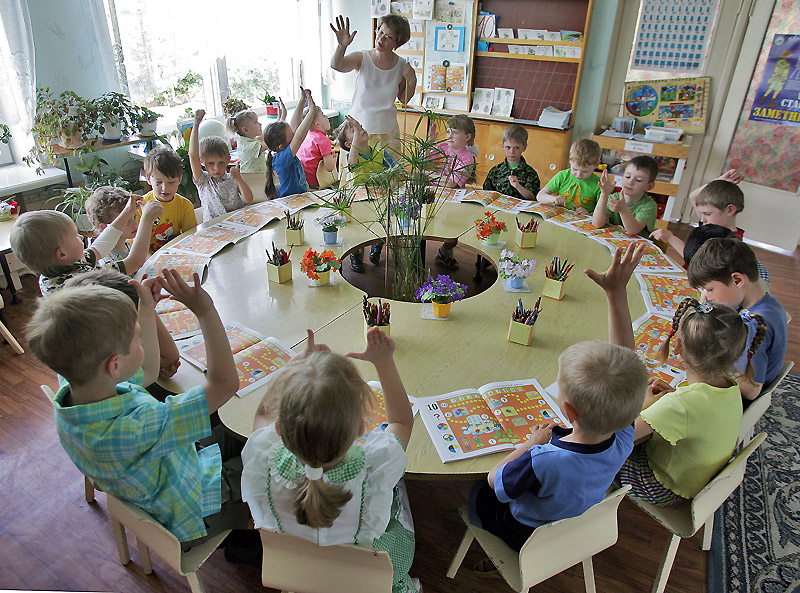 В целях реализации Указа Президента Российской Федерации от 7 мая 2012 года №599 «О мерах по реализации государственной политики в области образования и науки» по обеспечению к 2016 году 100% доступности дошкольного образования для детей в возрасте от 3 до 7 лет, наша область на протяжении 3 лет участвовала в федеральном проекте «Модернизация региональных систем дошкольного образования», в рамках которого за 2013-2015 годы создано 5358 дополнительных дошкольных мест, в 2015 году создано 1450 мест, к концу 2016 года запланировано ввести еще 1875 мест уже только за счет средств областного бюджета.
Достигнута следующая положительная динамика
68
Здравоохранение
Приоритетными направлениями в области здравоохранения являются обеспечение и повышение качества и доступности медицинской помощи и лекарственного обеспечения, обеспечение санитарно-эпидемиологического благополучия, развитие высокотехнологичных видов медицинской помощи, предупреждение болезней и снижение смертности. В учреждениях здравоохранения работают врачи, получившие образование в ведущих медицинских ВУЗах страны, имеющие ученые степени, врачи высшей квалификационной категории, отличники здравоохранения. Многие из них ведут активную научную деятельность. Область гордится квалифицированным средним медицинским персоналом, отбор которого осуществляется не менее строго, чем врачей. Опыт оказания высококачественных медицинских услуг служит залогом уверенного роста авторитета среди пациентов и коллег профессионалов.Достигнута следующая положительная динамика:Смертность от всех причин, случаев на 1 000 человек населения  за 2015 год 13,9 %, в 2016 году 13,8 %
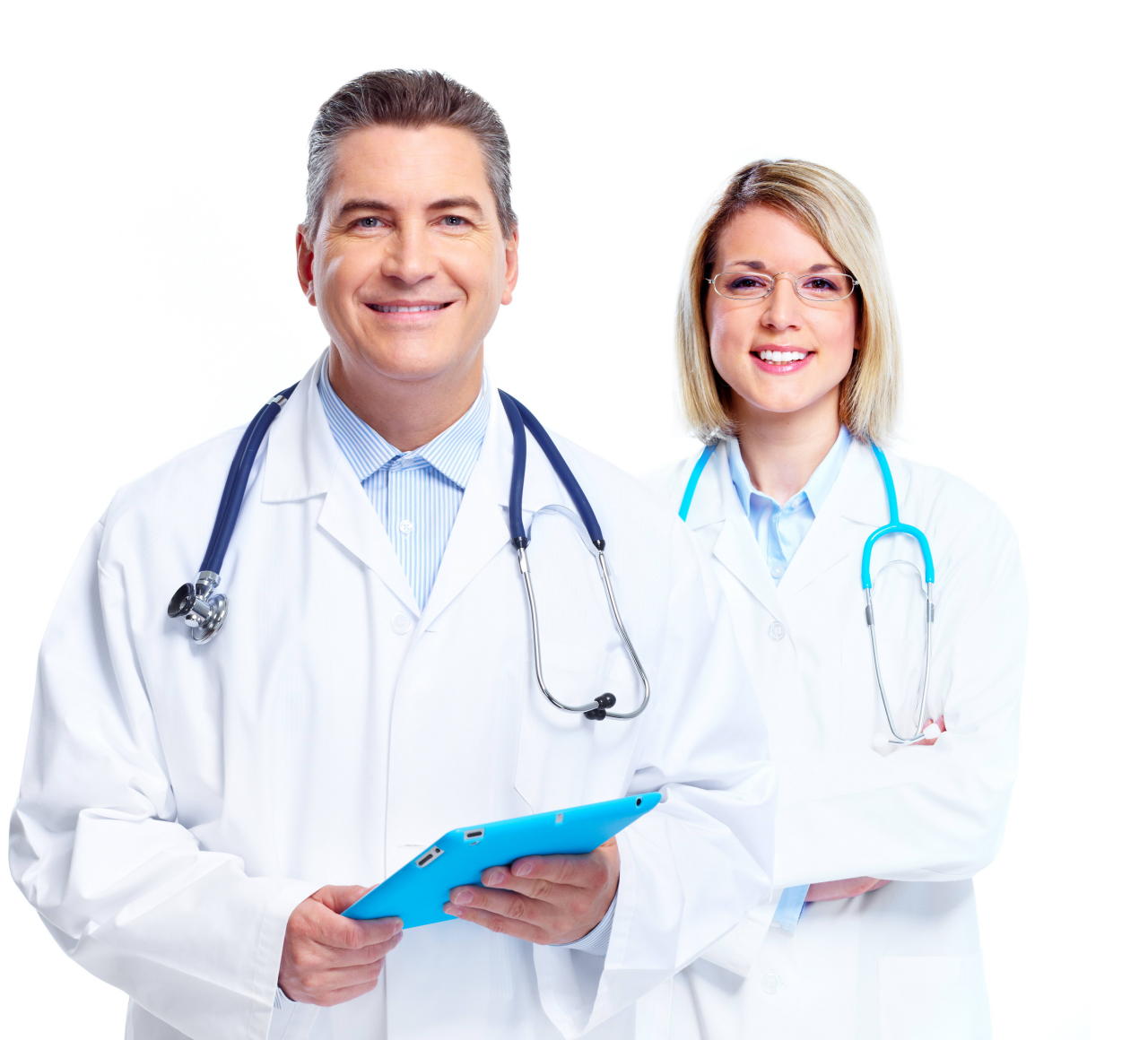 69
Информация о  расходах на реализацию государственных программ и непрограммной части бюджета Белгородской области за 2015-2016 годы (тыс. рублей)
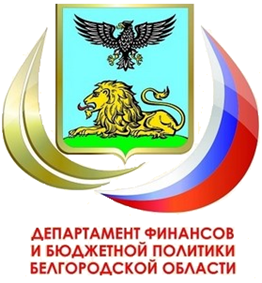 70
Информация о  расходах на реализацию государственных программ и непрограммной части бюджета Белгородской области на 2017 – 2019  годы (тыс. рублей)
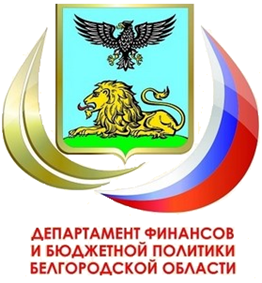 71
Государственная программа Белгородской области «Обеспечение безопасности жизнедеятельности населения и территорий Белгородской области»
Ответственный исполнитель:
Администрация Губернатора области (управление по взаимодействию с правоохранительными, судебными и контрольно-надзорными органами)
ОСНОВНЫЕ ЦЕЛИ РЕАЛИЗАЦИИ ГОСУДАРСТВЕННОЙ ПРОГРАММЫ:
Повышение уровня безопасности жизнедеятельности населения и территорий Белгородской области
Основные ожидаемые результаты:
Основные индикаторы:
Доля подростков и молодежи в возрасте от 14 до 30 лет, вовлеченных в профилактические мероприятия, по отношению к общему числу молодежи, процент
Увеличение доли подростков и молодежи в возрасте от 14 до 30 лет, вовлеченных в мероприятия по профилактике наркомании, о отношению к общей численности молодежи до 79,5 процента.
Количество несовершеннолетних, совершивших преступления повторно (человек)
Сокращение количества несовершеннолетних, совершивших преступления повторно, до 40 человек.
Количество пожаров, единиц
Снижение количества пожаров до 961 единицы.
Социальный риск (число погибших в ДТП на 100 тыс. населения) / снижение в процентах по отношению к 2012 году
Сокращение социального риска (число погибших в ДТП) до 12,9 на 100 тыс. населения.
Доля судебных участков, оснащенных материально-технической базой, соответствующей нормативно-правовыми требованиями – 95 процентов
Увеличение доли судебных участков, оснащенных материально-технической базой, соответствующей нормативно-правовыми требованиями, до 100 процентов
72
Государственная программа Белгородской области «Развитие образования Белгородской области»
Ответственный исполнитель:
Департамент образования Белгородской области
ОСНОВНЫЕ ЦЕЛИ РЕАЛИЗАЦИИ ГОСУДАРСТВЕННОЙ ПРОГРАММЫ:
Создание условий для комплексного развития системы образования в соответствии с меняющимися запросами  населения и перспективными задачами развития Белгородской области
Основные ожидаемые результаты:
Основные индикаторы:
Доля детей, зарегистрированных на получение услуг дошкольного образования и не обеспеченных данными услугами, в общей численности детей дошкольного возраста, проценты
Уменьшение доли детей, зарегистрированных на получение услуг дошкольного образования и не обеспеченных данными услугами, в общей численности детей дошкольного возраста – 0 % в 2020 году
Увеличение удельного веса воспитанников дошкольных образовательных организаций, обучающихся по программам, соответствующим федеральным государственным образовательным стандартам дошкольного образования, в общей численности воспитанников, дошкольных образовательных организаций  до 100% в 2020 году
Удельный вес воспитанников дошкольных образовательных организаций, обучающихся по программам, соответствующим федеральным государственным образовательным стандартам дошкольного образования, в общей численности, воспитанников, дошкольных образовательных организаций, проценты
Увеличение доли детей, охваченных дополнительными образовательными программами, в общей численности детей и молодежи от 5 до 18 лет до 80% в 2020 году
Доля детей, охваченных дополнительными образовательными программами, в общей численности детей и молодежи от 5 до 18 лет
Увеличение удельного веса обучающихся в современных условиях (создано от 80% до 100% современных условий) до 100% в 2020 году
Удельный вес обучающихся в современных условиях (создано от 80% до 100% современных условий)
73
Государственная программа Белгородской области «Социальная поддержка граждан в Белгородской области»
Ответственный исполнитель:
Управление социальной защиты населения Белгородской области
ОСНОВНЫЕ ЦЕЛИ РЕАЛИЗАЦИИ ГОСУДАРСТВЕННОЙ ПРОГРАММЫ:
Создание условий для роста благосостояния граждан – получателей мер социальной поддержки; повышение доступности и качества социального обслуживания населения
Основные ожидаемые результаты:
Основные индикаторы:
Доля граждан, получающих меры социальной поддержки, от общей численности граждан, обратившихся за получением мер социальной поддержки в соответствии с нормативными правовыми актами Российской Федерации и Белгородской области, процентов
Обеспечение доли граждан, получающих меры социальной поддержки, от общей численности граждан, обратившихся за получением мер социальной поддержки в соответствии с нормативными правовыми актами Российской Федерации и Белгородской области, на уровне 100 процентов ежегодно.
Увеличение  доли переданных  на воспитание в семьи детей-сирот, детей, оставшихся без попечения родителей, в общей численности детей-сирот, детей, оставшихся без попечения родителей, в 2020 году до 83 процентов
Доля детей-сирот, детей, оставшихся без попечения родителей, переданных на воспитание в семьи, в общей численности детей-сирот, детей, оставшихся без попечения родителей, процентов
Увеличение количества социально ориентированных некоммерческих организаций, оказывающих социальные услуги, до 15 организаций в 2020 году.
Количество социально ориентированных некоммерческих организаций, оказывающих социальные услуги, единиц
Доля доступных для инвалидов и других маломобильных групп населения приоритетных объектов социальной, транспортной, инженерной инфраструктуры в общем количестве приоритетных объектов, процентов
Увеличение доли доступных для инвалидов и других маломобильных групп населения приоритетных  объектов социальной, транспортной, инженерной инфраструктуры в общем количестве приоритетных объектов
74
Государственная программа Белгородской области «Обеспечение населения Белгородской области информацией о деятельности органов государственной власти и приоритетах региональной политики»
Ответственный исполнитель:
Управление печати и телерадиовещания Белгородской области
ОСНОВНЫЕ ЦЕЛИ РЕАЛИЗАЦИИ ГОСУДАРСТВЕННОЙ ПРОГРАММЫ:
Повышение уровня информированности населения о деятельности органов государственной власти области и реализации приоритетных направлений социально-экономического развития Белгородской области
Основные ожидаемые результаты:
Основные индикаторы:
Доля газетных площадей с информацией о деятельности органов государственной власти в общем объеме тиража, проценты
Увеличение доли газетных площадей с информацией о деятельности органов государственной власти к общему объему тиража до 25% в 2020 году
Доля телевизионного времени, отводимого для освещения деятельности органов государственной власти, в общем объеме  времени телевещания, проценты
Увеличение доли телевизионного времени, отводимого для освещения деятельности органов государственной власти, в общем объеме  времени телевещания до 50% в 2020 году
Доля телевизионного времени, отводимого для освещения деятельности органов государственной власти, в общем объеме  времени телевещания, проценты
Увеличение доли радиовещательного времени, отводимого для освещения деятельности органов государственной власти, в общем объеме  времени радиовещания до 30% в 2020 году
Уровень удовлетворенности  населения информационной открытостью органов государственной власти и органов местного самоуправления, проценты
Повышение уровня удовлетворенности  населения информационной открытостью органов государственной власти и органов местного самоуправления до 57 % в 2020 году
Число граждан, вовлеченных в деятельность некоммерческих общественных организаций патриотической и творческой направленности, тыс. человек
Увеличение числа граждан, вовлеченных в деятельность некоммерческих общественных организаций патриотической и творческой направленности, до 21200 человек в 2020 году
75
Государственная программа Белгородской области «Обеспечение доступным и комфортным жильем и коммунальными услугами жителей Белгородской области »
Ответственный исполнитель:
Департамент строительства, транспорта и жилищно-коммунального хозяйства Белгородской области
ОСНОВНЫЕ ЦЕЛИ РЕАЛИЗАЦИИ ГОСУДАРСТВЕННОЙ ПРОГРАММЫ:
Создание условий для комплексного развития жилищной сферы, повышения доступности жилья и обеспечения качественными жилищно-коммунальными услугами в области
Основные ожидаемые результаты:
Основные индикаторы:
Общий объем ввода жилья, кв. метров
Увеличение объема ввода жилья  за 2014-2020 годы – 11 512 тыс. кв. метров общей площади
Обеспеченность населения жильем, на одного жителя
Увеличение обеспеченности населения жильем не менее 30,0 кв. метров на одного жителя
Доля семей, имеющих возможность приобрести жилье, соответствующее стандартам обеспечения жилыми помещениями, с помощью собственных и заемных средств, проценты
Увеличение доли семей, имеющих возможность приобрести жилье, соответствующее стандартам обеспечения жилыми помещениями, с помощью собственных и заемных средств, до 40%
Улучшение эстетического облика, внешнего благоустройства, озеленения и санитарного состояния населенных пунктов Белгородской области, ед.
Улучшение эстетического облика, внешнего благоустройства, озеленения и санитарного состояния не менее 10 населенных пунктов Белгородской области ежегодно
Обеспечение уровня оснащенности населенных пунктов области системами централизованного водоснабжения и водоотведения, соответствующего СанПиН, проценты
Обеспечение уровня оснащенности населенных пунктов области системами централизованного водоснабжения и водоотведения, соответствующего СанПиН, - не менее 65 % ежегодно
76
Государственная программа Белгородской области «Развитие сельского хозяйства и рыбоводства в Белгородской области »
Ответственный исполнитель:
Департамент агропромышленного комплекса Белгородской области
ОСНОВНЫЕ ЦЕЛИ РЕАЛИЗАЦИИ ГОСУДАРСТВЕННОЙ ПРОГРАММЫ:
Создание условий для устойчивого развития агропромышленного комплекса области и улучшение условий проживания граждан в сельской местности
Основные ожидаемые результаты:
Основные индикаторы:
Индекс производства продукции сельского хозяйства в хозяйствах всех категорий (в сопоставимых ценах), в % к предыдущему году
Увеличение производства продукции сельского хозяйства в хозяйствах всех категорий к 2020 году по отношению к 2013 году – на 10,7 процента
Индекс производства продукции растениеводства (в сопоставимых ценах), в % к предыдущему году
Увеличение производства продукции растениеводства к 2020 году по отношению к 2013 году – на 9,7 процента
Увеличение производства продукции животноводства к 2020 году по отношению к 2013 году – на 11,2 процента
Индекс производства продукции  животноводства (в сопоставимых ценах), в % к предыдущему году
Индекс производства  пищевых продуктов, включая напитки (в сопоставимых ценах), в % к предыдущему году
Увеличение производства пищевых продуктов и напитков к 2020 году по отношению к 2013 году  - на 48 процентов
Обеспечение среднегодового темпа прироста объема инвестиций в основной капитал сельского хозяйства в размере 4,5 процента
Индекс физического объема инвестиций в основной капитал сельского хозяйства, в % к предыдущему году
Повышение среднего уровня рентабельности сельскохозяйственных организаций не менее чем до 17 процентов 9с учетом субсидий)
Рентабельность сельскохозяйственных организаций (с учетом  субсидий), проценты
77
Государственная программа Белгородской области «Развитие водного и лесного хозяйства Белгородской области, охрана окружающей среды »
Ответственный исполнитель:
Департамент природопользования и охраны окружающей среды Белгородской области
ОСНОВНЫЕ ЦЕЛИ РЕАЛИЗАЦИИ ГОСУДАРСТВЕННОЙ ПРОГРАММЫ:
Сохранение, восстановление и рациональное использование природных ресурсов и охрана окружающей среды области
Основные ожидаемые результаты:
Основные индикаторы:
Лесистость территории Белгородской области, процентов
Сохранение лесистости территории области 8,6 процента
Доля населения, проживающего на подверженных негативному воздействию вод территориях, защищенного в результате проведения мероприятий по повышению защищенности от негативного воздействия вод, в общем количестве населения, проживающего на таких территориях, процентов
Увеличение доли населения, проживающего на подверженных негативному воздействию вод территориях, защищенного в результате проведения мероприятий по повышению защищенности от негативного воздействия вод, в общем количестве населения, проживающего на таких территориях, до 48 процентов
Снижение удельного веса объема выбросов загрязняющих веществ в атмосферный воздух от стационарных источников до 0,093 тонн/млн. руб. валовой региональный продукт
Удельный объем выбросов загрязняющих веществ в атмосферный воздух от стационарных источников, тонн/млн. руб.  ВРП
Снижение удельного объема сброса загрязненных сточных вод до 45 куб. м/млн. руб. валового регионального продукта
Удельный объема сбросов загрязненных сточных вод,  куб. м/млн. руб. ВРП
Снижение удельного веса объема образующихся отходов производства и потребления до 104,9 тонн/млн. руб. валового регионального продукта
Удельный объем образующихся отходов производства и потребления, тонн/млн. руб. ВРП
Индекс прироста численности косули – до 17,9 процента
Индекс прироста численности косули, процентов
78
Государственная программа Белгородской области «Развитие кадровой политики Белгородской области »
Ответственный исполнитель:
Департамент внутренней и кадровой политики Белгородской области
ОСНОВНЫЕ ЦЕЛИ РЕАЛИЗАЦИИ ГОСУДАРСТВЕННОЙ ПРОГРАММЫ:
Развитие кадрового потенциала Белгородской области
Основные ожидаемые результаты:
Основные индикаторы:
Обеспечение достижения уровня соответствия профессиональных компетенций не мене  чем у 50 процентов государственных гражданских служащих области, процент
Обеспечение достижения уровня соответствия профессиональных компетенций не мене  чем у 50 процентов государственных гражданских служащих области  ежегодно не менее 75 процентов
Увеличение доли выпускников профессиональных образовательных организаций области, получивших квалификационный разряд по профессии не ниже четвертого, в общей численности выпускников по данной профессии, до 95 процентов
Доля выпускников профессиональных образовательных организаций области, получивших квалификационный разряд по профессии не ниже четвертого, в общей численности выпускников по данной профессии, процент
Доля студентов, аспирантов и докторантов, принявших участие в научных мероприятиях, до 50 процентов от общего количества студентов, аспирантов и докторантов, процент
Увеличение доли студентов, аспирантов и докторантов, принявших участие в научных мероприятиях, до 50 процентов от общего количества студентов, аспирантов и докторантов в 2020 году
Доля молодых людей в возрасте от 14 до 30 лет, вовлеченных в общественную деятельность, до 62,2 процента от общего количества молодых людей в возрасте от 14 до 30 лет в области, процент
Увеличение доли молодых людей в возрасте от 14 до 30 лет, вовлеченных в общественную деятельность, до 62,2 процента от общего количества молодых людей в возрасте от 14 до 30 лет в области
79
Рейтинг субъектов Российской Федерации по уровню открытости бюджетных данных в 2016 году
Белгородская область
Уровень открытости бюджетных данных субъектов  Российской Федерации в 2016 году по итогам I-III этапов в сравнении с максимальным и средним значением
80
80
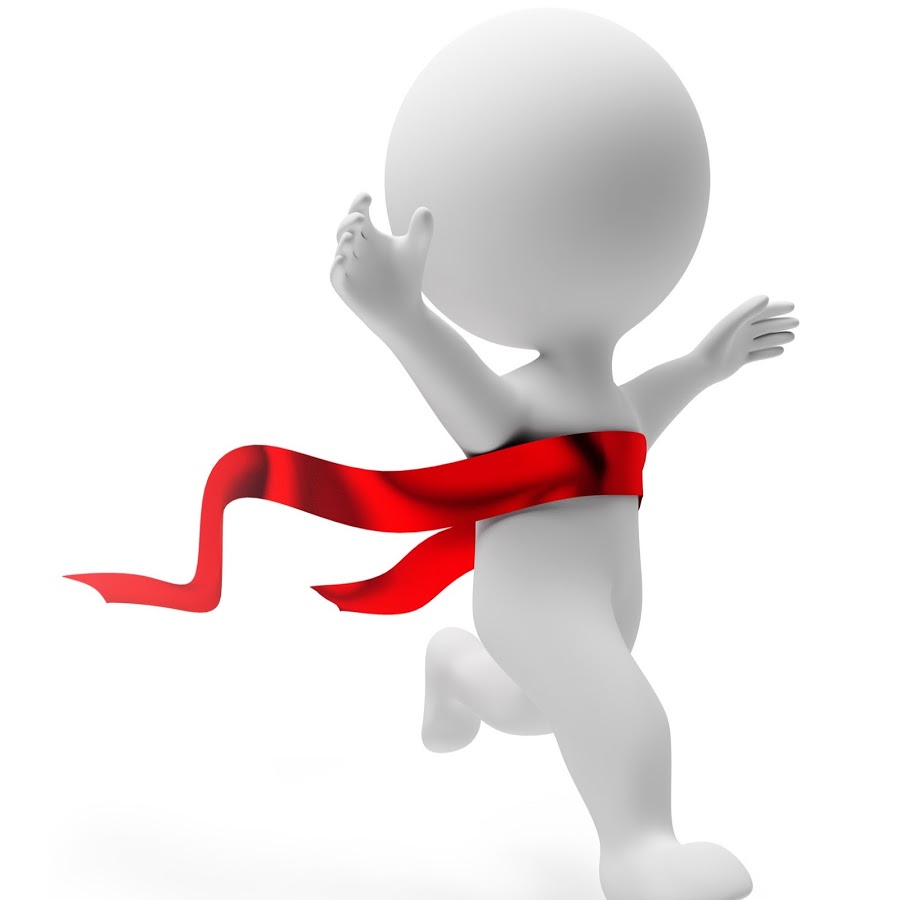 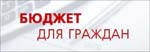 БЮДЖЕТ 
ДЛЯ ГРАЖДАН
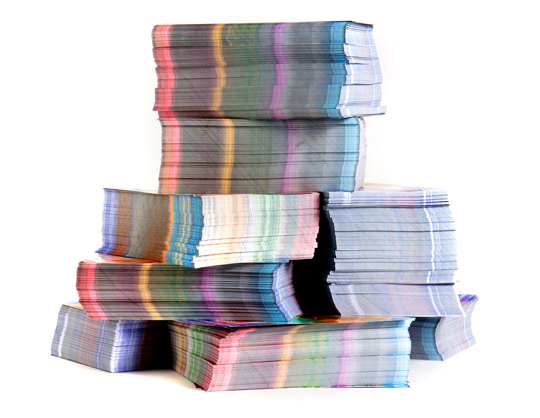 На основании протокола заседания Правительственной комиссии по координации деятельности открытого правительства от                    17 декабря 2015 года № 8 под председательством Министра Российской Федерации М. Абызова в части итогов развития проекта «Бюджет для граждан» в 2015 году и основных направлениях работы на 2016 год, Белгородская область отмечена в числе девяти субъектов Российской Федерации, обеспечивших лучшие практики подготовки «Бюджетов для граждан» в 2015 году.
81
81
Участники и целевая аудитория проекта                                                                               «ФИНАНСОВОЕ ПРОСВЕЩЕНИЕ ГРАЖДАН НА ТЕРРИТОРИИ ВОЛОКОНОВСКОГО, КРАСНОГВАРДЕЙСКОГО, ШЕБЕКИНСКОГО РАЙОНОВ, ГОРОДА БЕЛГОРОДА»
Департаменты финансов и бюджетной политики, 
внутренней и кадровой политики, образования области
Страховые компании
Целевая аудитория (школьники, студенты ВУЗов, взрослое население с низким и средним уровнем дохода)
Финансовая грамотность 
-
Залог благосостояния
Кредитно-финансовые учреждения области
Территориальные органы федеральных органов исполнительной власти, государственные внебюджетные фонды
ООО «Белфинанс»
82
ЦЕЛИ И РЕЗУЛЬТАТА ПРОЕКТА «ФИНАНСОВОЕ ПРОСВЕЩЕНИЕ ГРАЖДАН НА ТЕРРИТОРИИ ВОЛОКОНОВСКОГО, КРАСНОГВАРДЕЙСКОГО, ШЕБЕКИНСКОГО РАЙОНОВ, ГОРОДА БЕЛГОРОДА»
83
Основные направления долговой политики Белгородской области
на 2017 год и на плановый период 2018 и 2019 годов
Приоритетное направление – сокращение государственного долга Белгородской области
Основные задачи:
Безусловное погашение принятых обязательств
Соблюдение норм и ограничений, установленных Бюджетным кодексом РФ. Выполнение условий соглашений с Минфином РФ по бюджетным кредитам
Ограничение на предоставление государственных гарантий и привлечение государственных заимствований (привлечение новых заимствований преимущественно в объемах, не выше объемов погашения)
84
Дефицит и источники финансирования дефицита областного бюджета на 2017 год
85
Государственный долг Белгородской области в 2014 - 2019 годах
млн рублей
86
Объемы привлечения и погашения заимствований Белгородской области
В 2016 – 2019 годах
млн рублей
87
Основные параметры областного бюджета 
на 2016-2019 годы
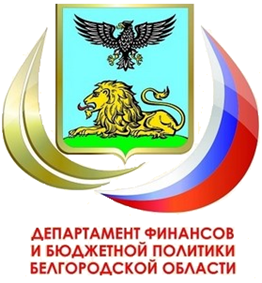 88
Контактная информация для граждан
Адрес: 308000 г. Белгород, пр-т Славы,               д. 72
E-mail: mail@beldepfin.ru

График работы: пн-пт 9:00–18:00, перерыв с 13:00-14:00
Брошюра «Бюджет для граждан» размещена на официальном сайте департамента финансов и бюджетной политики области в сети «Интернет» по адресу: http://beldepfin.ru